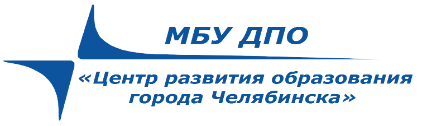 Итоги работы ГМО педагогов-психологов образовательных организаций
 г. Челябинска,  целевые ориентиры деятельности на 2019-2020 уч. г
О. Ю. Ледкова
Руководитель ГМО педагогов-психологов образовательных организаций г. Челябинска, 
Педагог-психолог МАОУ «СОШ №56 г. Челябинска»
Профессиональная деятельность педагога-психолога в образовании регламентируется основополагающими документами:
Федеральный закон «Об образовании в РФ»;
Федеральный государственный образовательный стандарт (ФГОС);
Концепция развития психологической службы в системе образования РФ на период до 2025 года;
Профессиональный стандарт «Педагог-психолог» (психолог в сфере образования)»
Практическая деятельность ГМО педагогов-психологов за 2019-2019 уч.год - это сопровождение и участие в муниципальных акциях «Защита», «Подросток», «Образование всем детям», «Дети улиц»,  «За здоровый образ жизни», в том числе в Акции «Выбираем жизнь!», «Мир добра и толерантности», а также практические мероприятия, в рамках образовательного модуля «Кибербезопасность».
Городское сообщество  педагогов-психологов приняло активное участие в традиционных «Усовских педагогических чтениях» по направлению-«Психологический мониторинг здоровьесберегающей деятельности образовательной организации в условиях ФГОС»
ГМО педагогов-психологов совместно с МБУ ДПО ЦРО г. Челябинска в 2018-2019 уч. г. организовали и провели межведомственные городские семинары по актуальному направлению: «Работа с несовершеннолетними, склонными к авитальному поведению: риски и ресурсы». 
А также, организованы и проведены практико-ориентированные мероприятия по психологическому сопровождению в период подготовки и сдачи экзаменов и по современным угрозам в сети интернет, в рамках модуля «Кибербезопасность».
В 2018-209 уч. г. в рамках работы ГМО педагогов-психологов в Челябинске эффективно начала работу «Школа молодого психолога», для наших молодых специалистов, со стажем менее 3 лет и для вновь пришедших коллег из других сфер деятельности. Этот проект оказался очень востребованным и актуальным. Руководитель городской  «Школы молодого психолога», педагог-психолог МАОУ «ОЦ «Ньютон г. Челябинска» – Гарипова Татьяна Геннадьевна.
Педагоги-психологи образовательных организаций г. Челябинска в 2018-2019 уч. г. приняли самое активное участие в различных Форумах (Областной форум практической психологии, Городской Фестиваль педагогов-психологов ДОУ, Городской Форум «Челябинск: точки роста», Городской семейный Форум «Семья РДШ») конкурсах (Муниципальный конкурс профессионального мастерства «Педагог-психолог», областной фестиваль психолого-педагогических программ), конференциях и олимпиадах (Инженерная олимпиада по психологии «Звезда», дистанционная олимпиада по психологии «Эрудит»).
Планирование деятельности ГМО педагогов-психологов 
на 2019 - 2020 уч. год.:

Организация и проведение городских практико-ориентированных семинаров по актуальным и востребованным направления профессиональной деятельности.
Ближайший семинар (вебинар) в рамках Акции «Защита» (с 01.11. 2019 г.) по теме: «Комплексный подход в работе с обучающимися склонными к авитальному поведению»
Планирование деятельности ГМО педагогов-психологов 
на 2019 - 2020 уч. год.
В рамках нового модуля «Проектирование модели методического сопровождения реализации образовательных программ на основе проектных технологий», планируется активное сотрудничество с другими ГМО – классных руководителей, социальных педагогов, специалистов коррекционного образования и руководителей детских общественных организаций и органов ученического самоуправления.
Планирование деятельности ГМО педагогов-психологов 
на 2019 - 2020 уч. год.

Традиционно продолжаем сотрудничество с ЮУрГГПУ, с факультетом психологии, в рамках «Усовских педагогических чтений».
С пожеланиями  творческих успехов и профессионального развития!